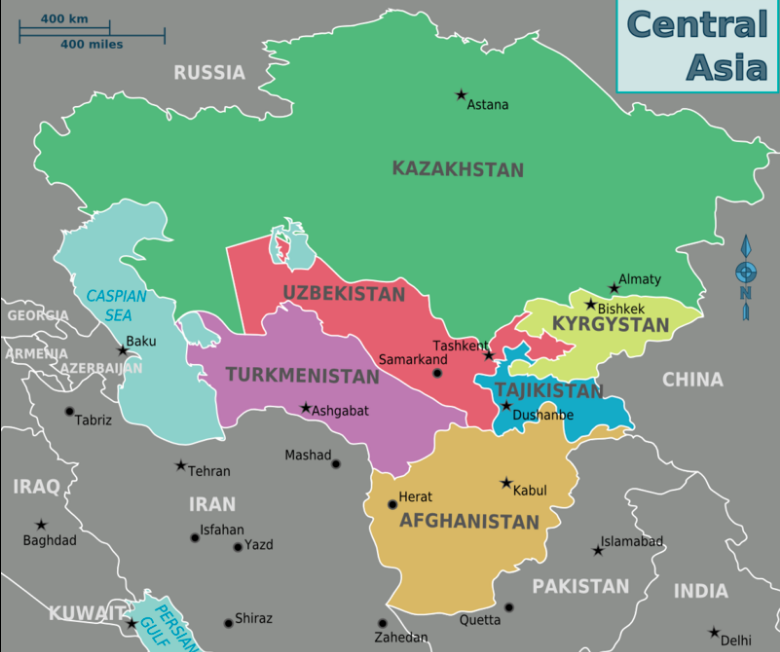 The Central Asian Republics
Language and Economy
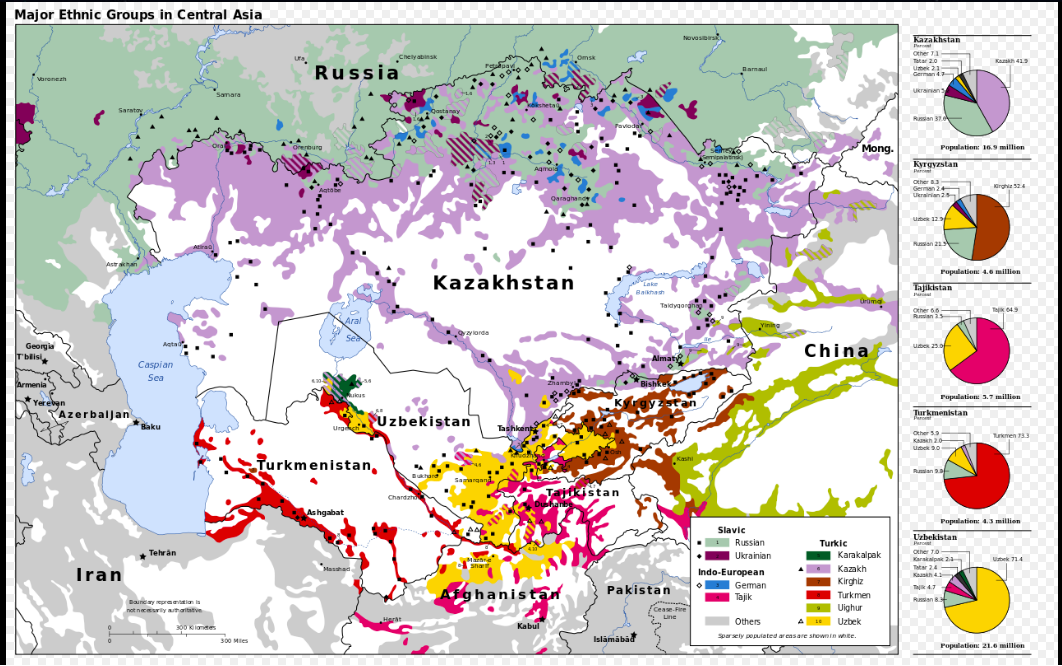 Screen Shot 2019-04-11 at 8.37.05 AM
Russian Speakers Worldwide
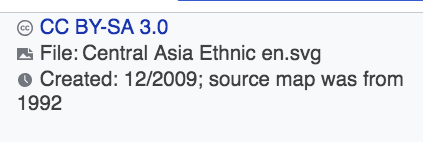 Economic Data
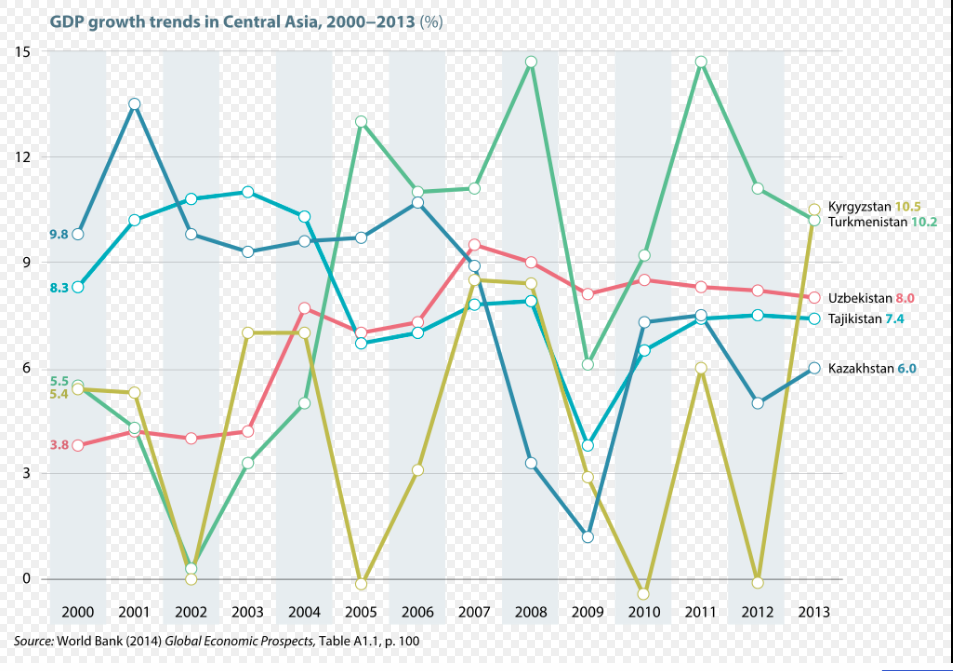 GDP by Sector2005, 2013